Klickitat County Industrial Scale Solar Projects
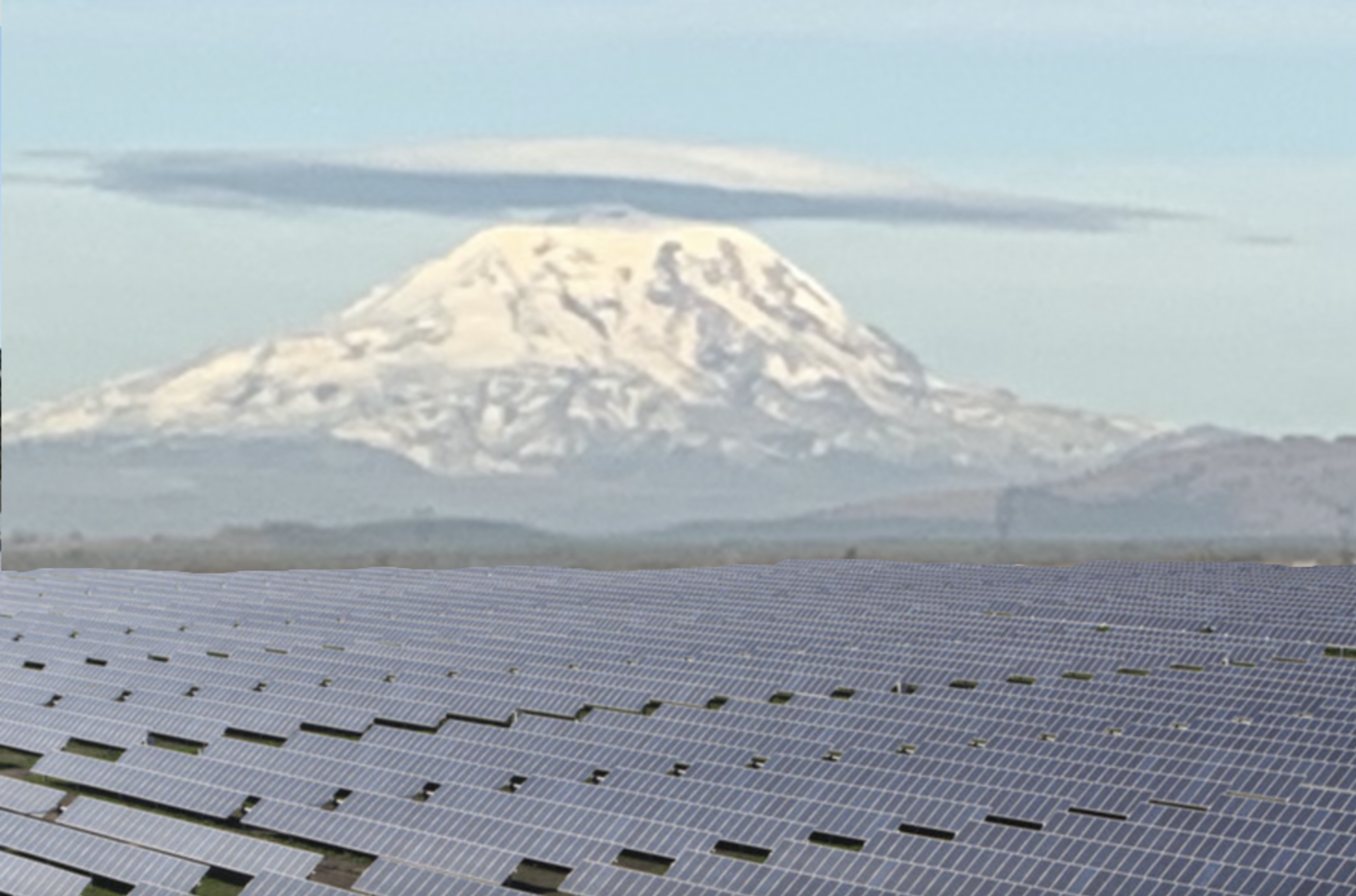 CEASE Citizens Educated About Solar Energy cease2020.org
Options for permitting Industrial Scale Solar Projects in Klickitat County
1. Energy Overlay Zone (if inside the EOZ)
2. Energy Facility Siting Evaluation Council aka EFSEC (anywhere)
3. Comprehensive Plan through a Conditional Use Permit (outside the EOZ)
History Energy Overlay Zone EOZ
Energy Overlay Zone EOZ: Established in 2005 for Wind projects the EOZ covers 2/3 of the county. Renewable Energy Projects such as Wind and Industrial Solar are permitted out right.
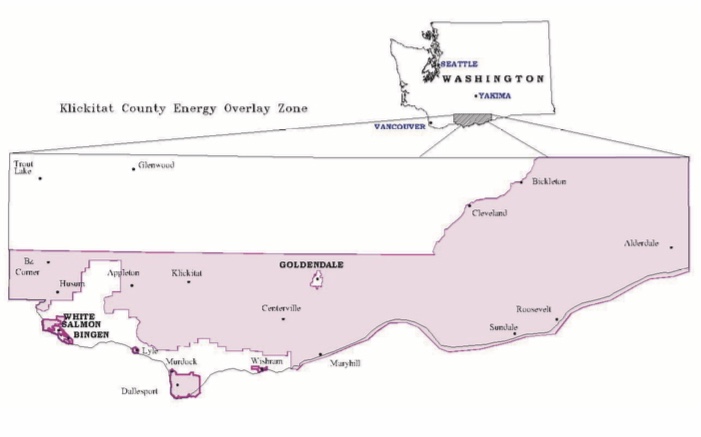 Concerns
Lack of ordinances and governances
Lack of data
Lack of transparency
Expense to a resident to appeal is $4,000 
Loss of property value
Many residents are outside the EOZ
Solar Projects like the ones proposed are unprecedented.
EFSEC takes control from local government. Lack of local ordinances to consider.
Energy Overlay Zone Outdated
None of the references or studies that were done for the Environmental Impact Statements referenced Industrial Scale Solar Projects 
A lot of growth has happened in 16 years.
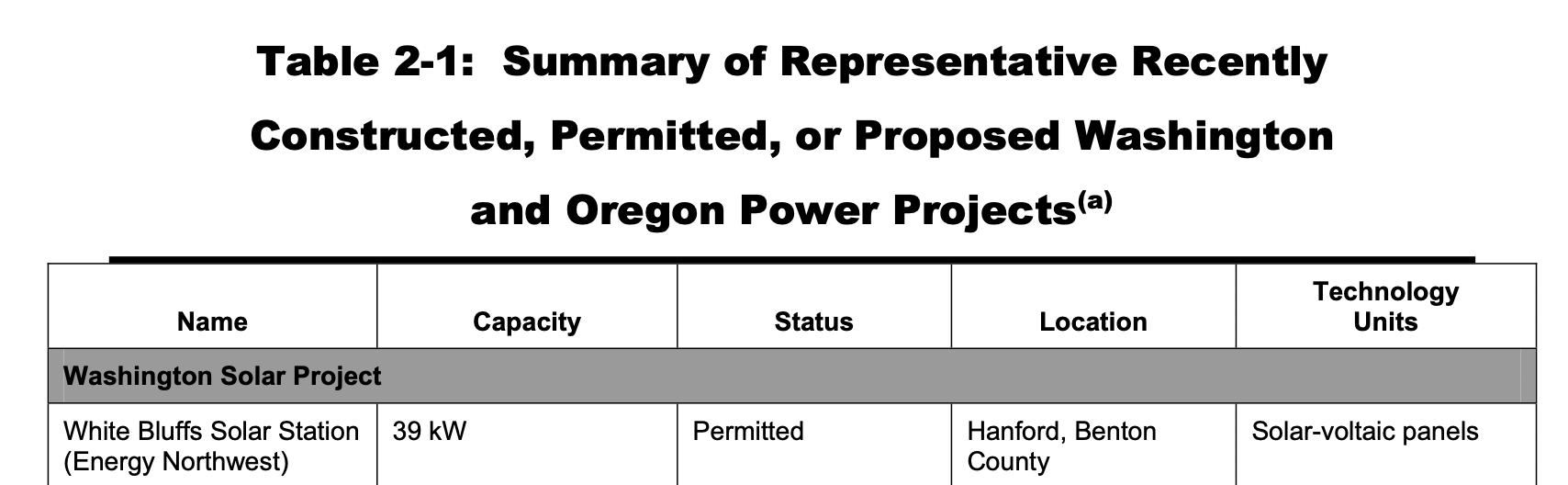 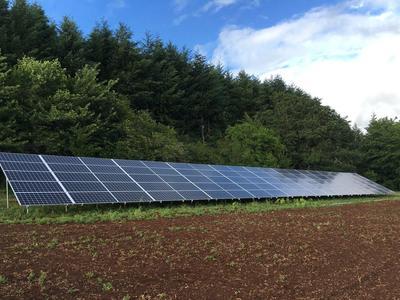 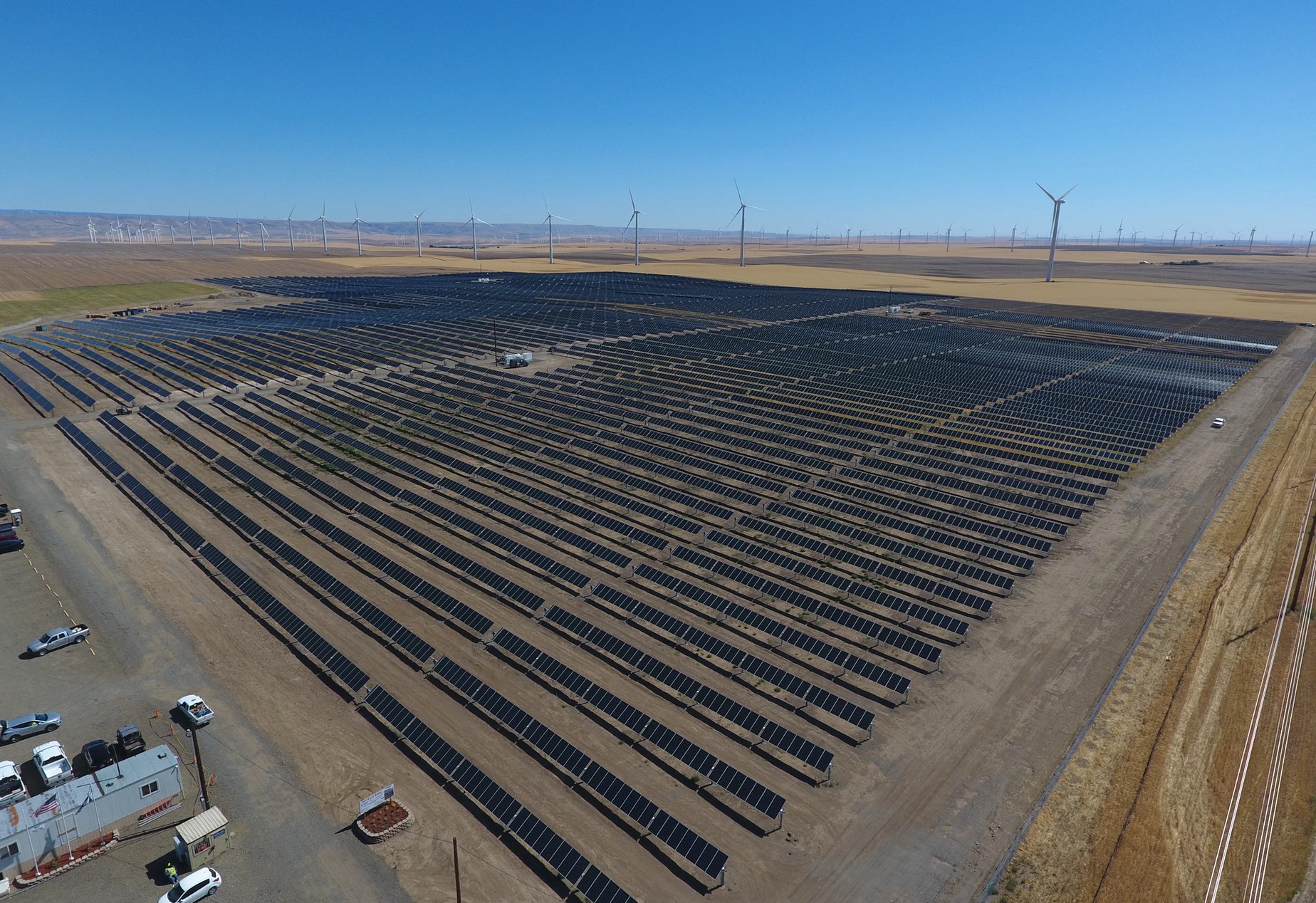 150 MW system
40 KW system
NOTE: Kilowatt = 1,000 Watts   MagaWatt=1,000 Kilowatts.
Current Siting Ordinances for Industrial Solar Projects
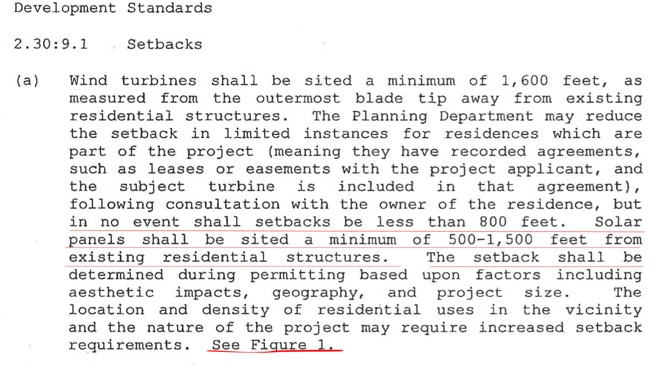 Washington’s Largest Utility Scale Solar Project
Lund Hill in Bickleton surrounds a resident in a 5,000 acre project
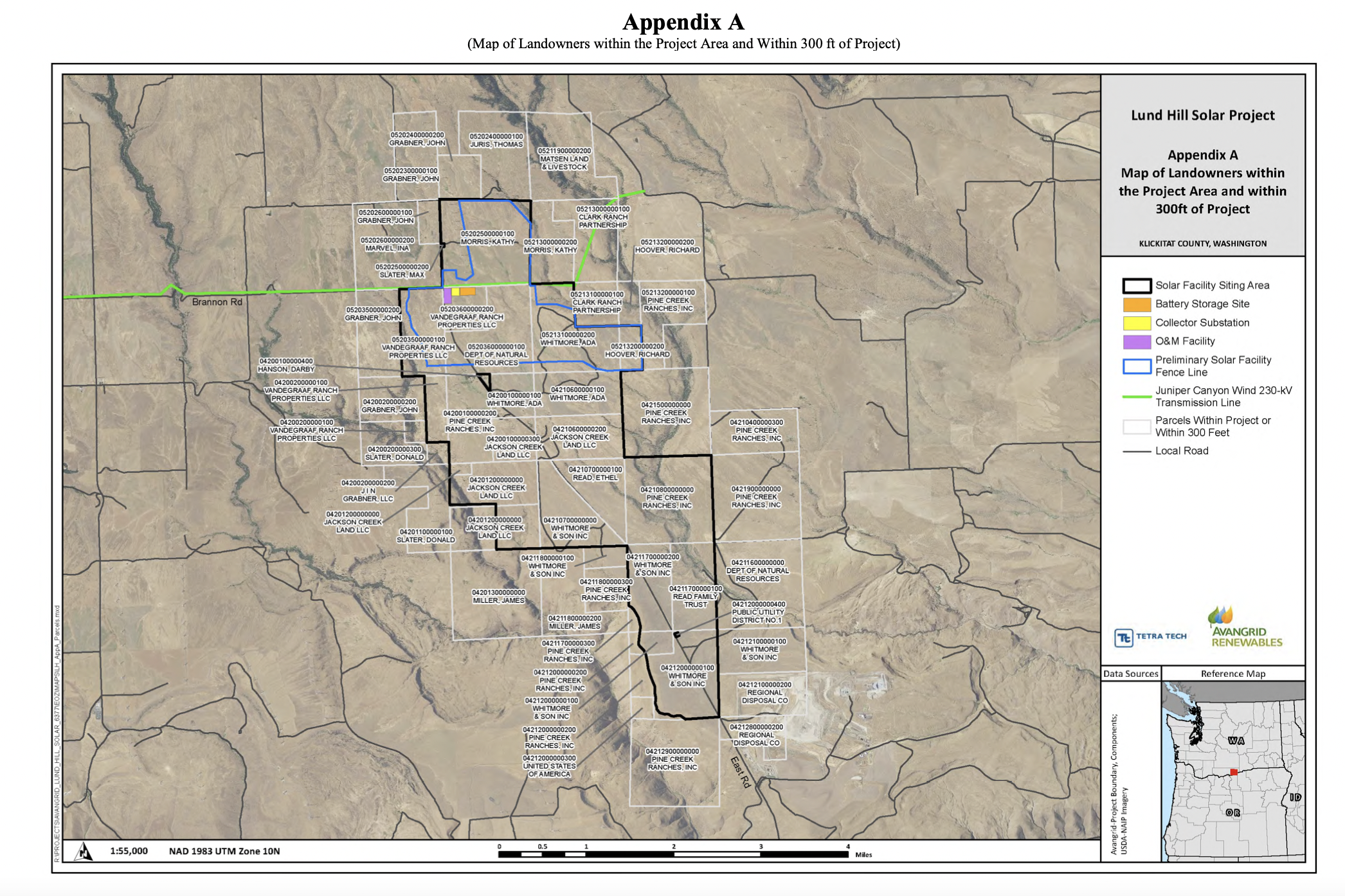 References for Lund Hill Solar Project based on all wind projects
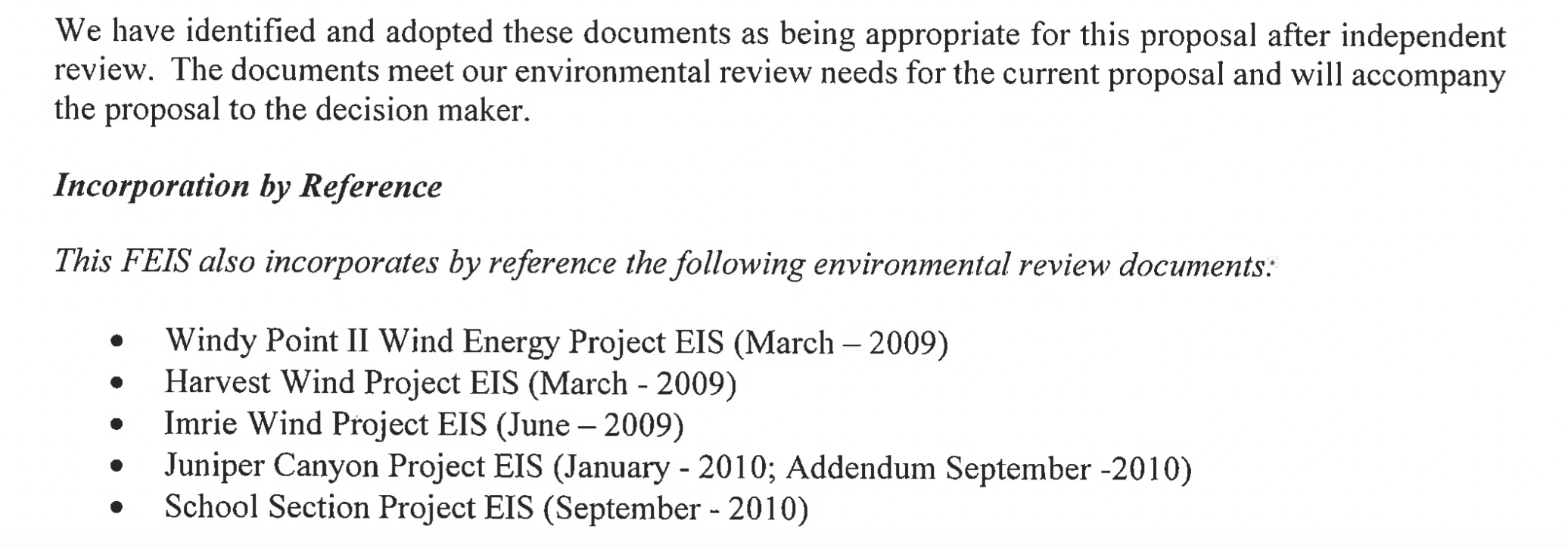 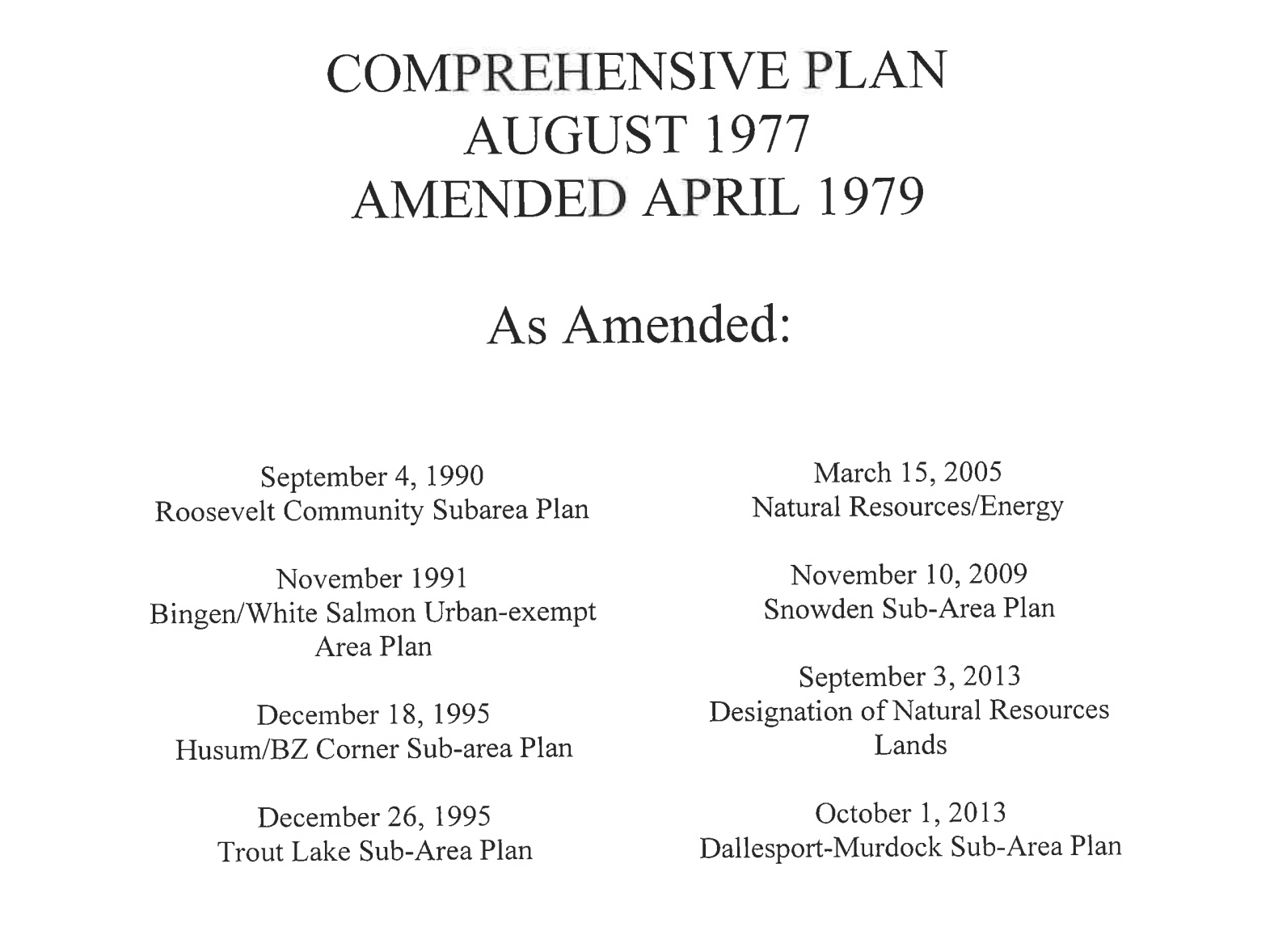 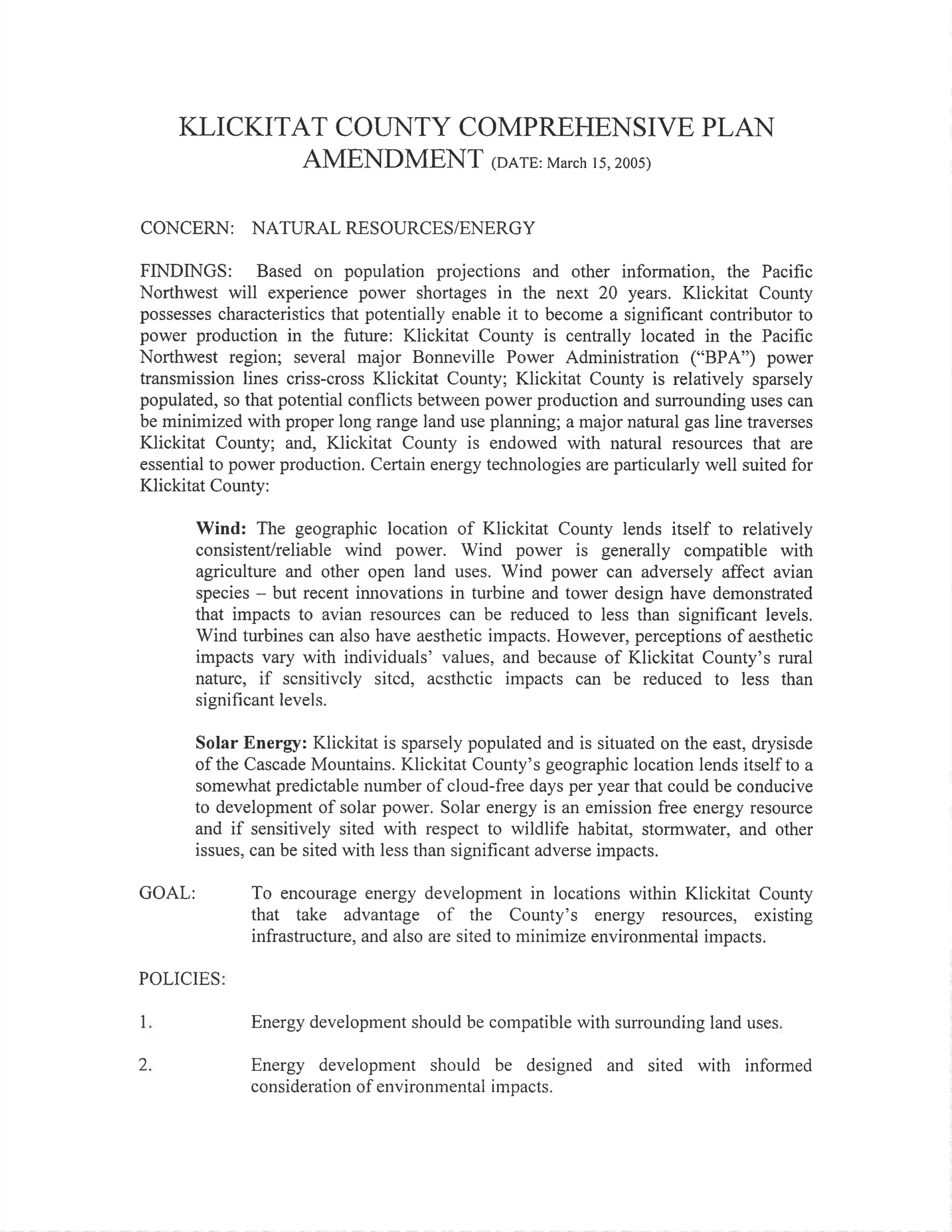 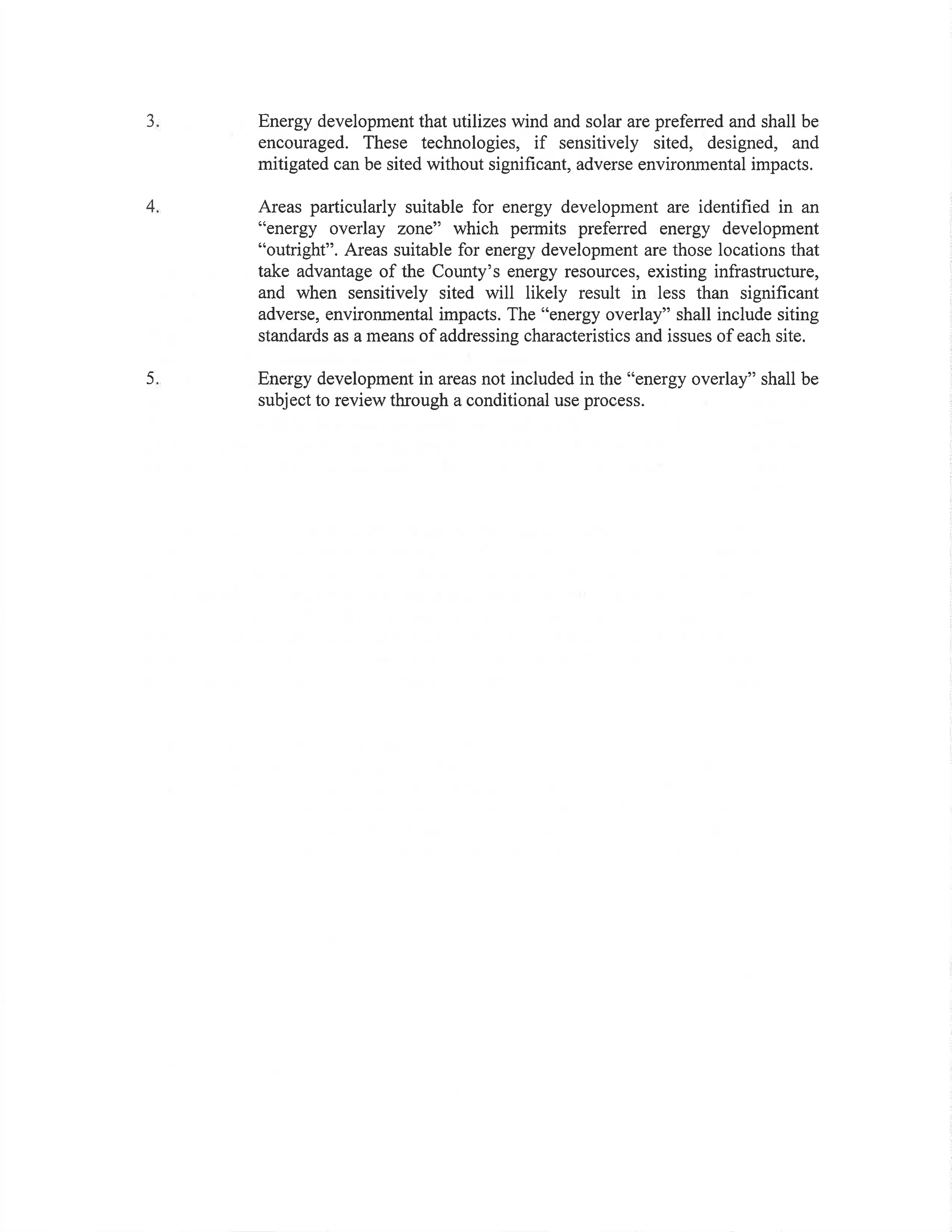 In depth review of the Comprehensive Plan
“Klickitat is sparsely populated and situated on the east dryside of the cascade mountains…”
“Solar Energy is an emission free energy resource and if sensitively sited with respect to wildlife habitat, stormwater and other issues, can be sited with less than significant adverse impacts.”
“The energy overlay shall include siting standards as a means of addressing characteristics and issues of each site”
Projects outside the EOZ shall be subjected to a Conditional Use Permit
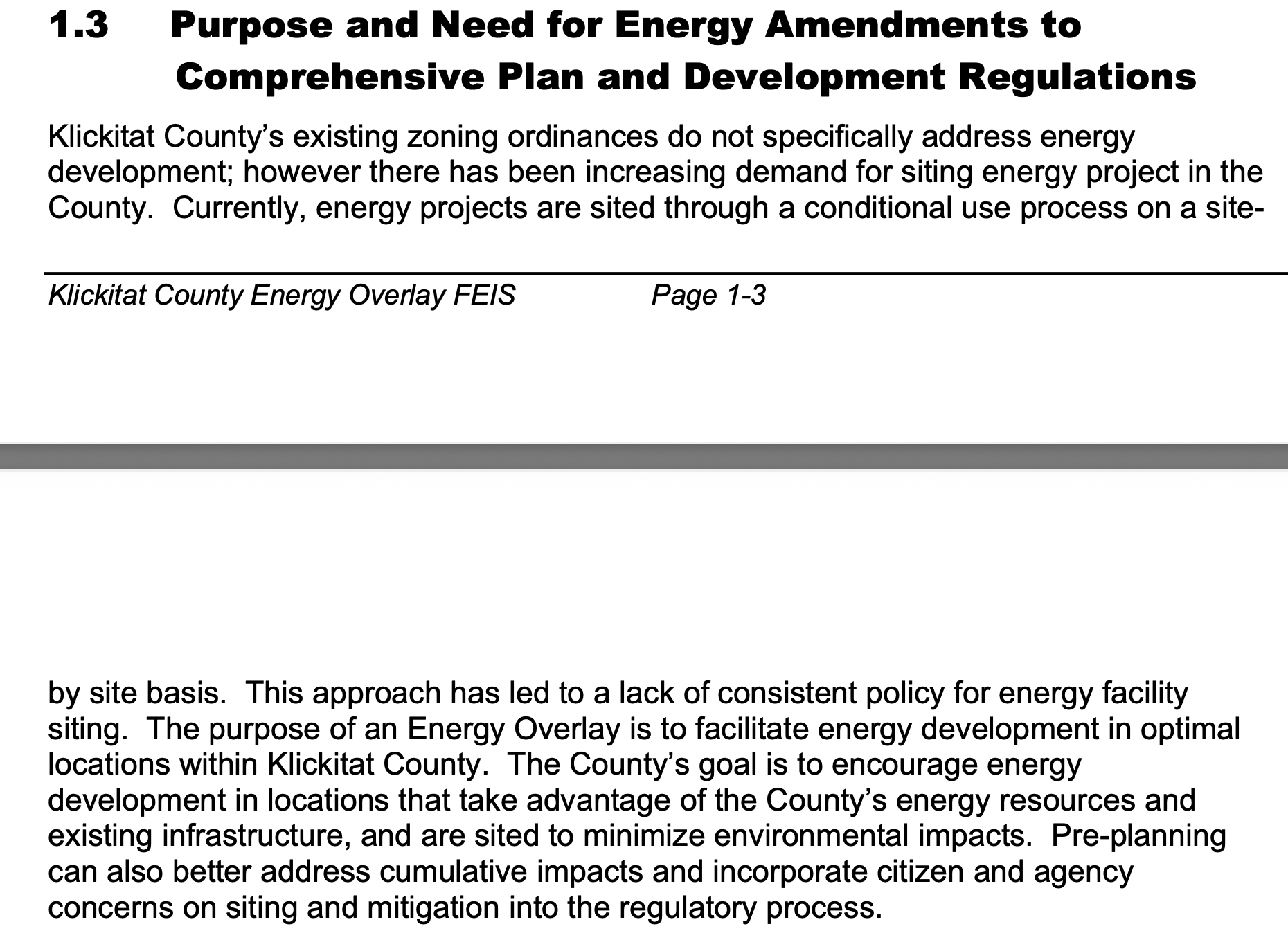 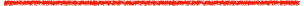 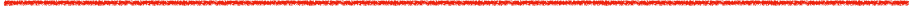 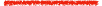 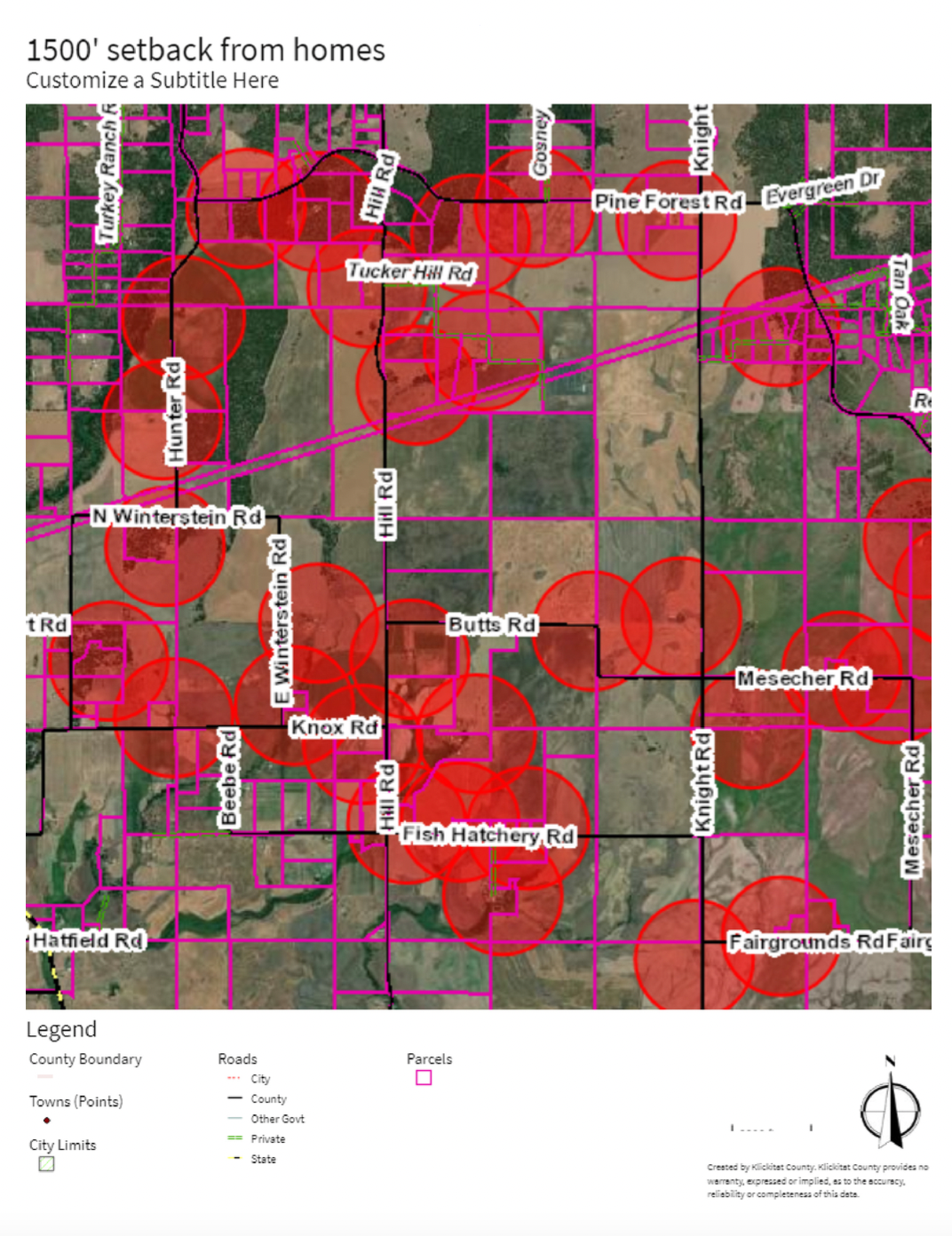 Not “Sparsely Populated”
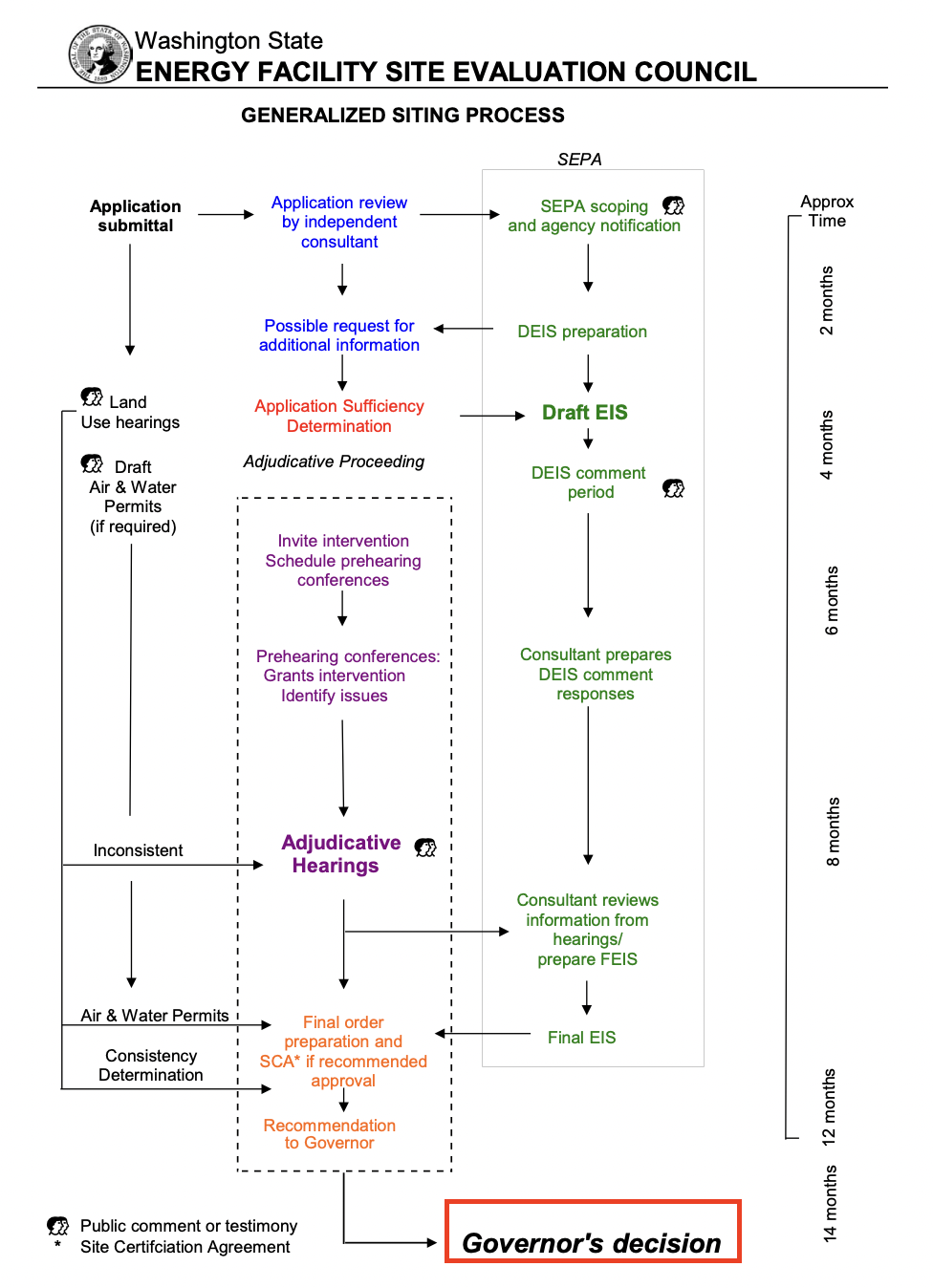 Without local ordinances siting councils like EFSEC will use our County’s existing industrial solar ordinances. It will be easy to comply when there is nothing to comply with. This is why it is essential to establish ordinances now.
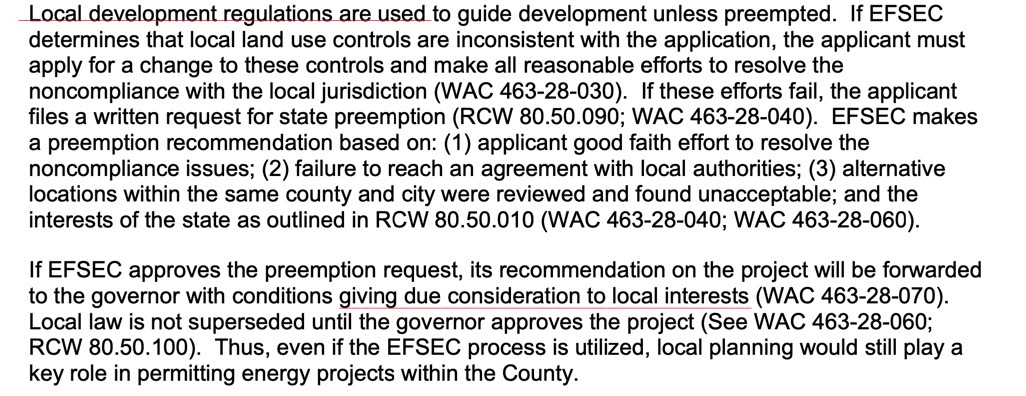 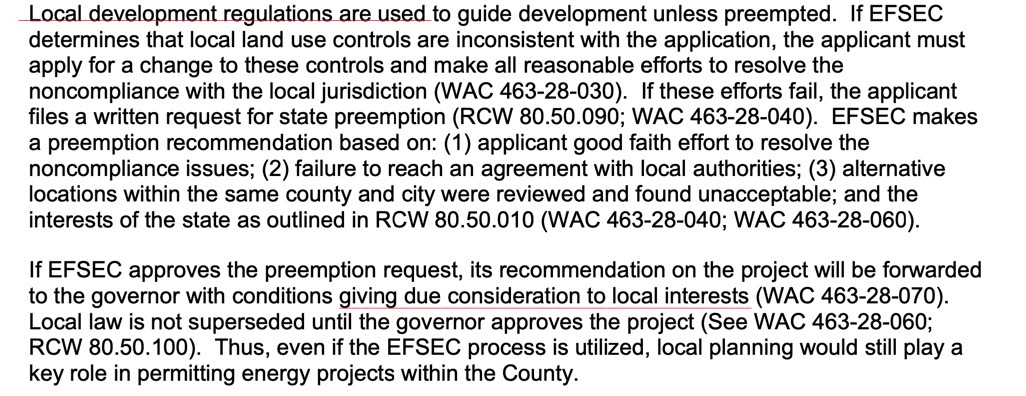 SEPA Componets
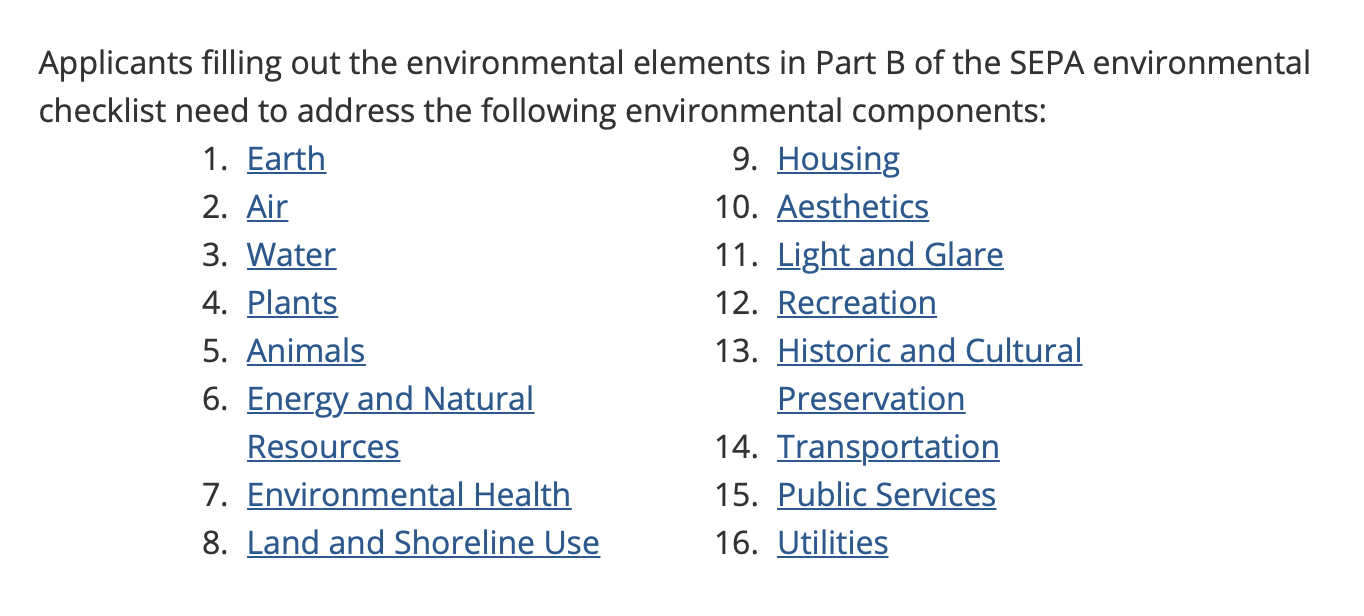 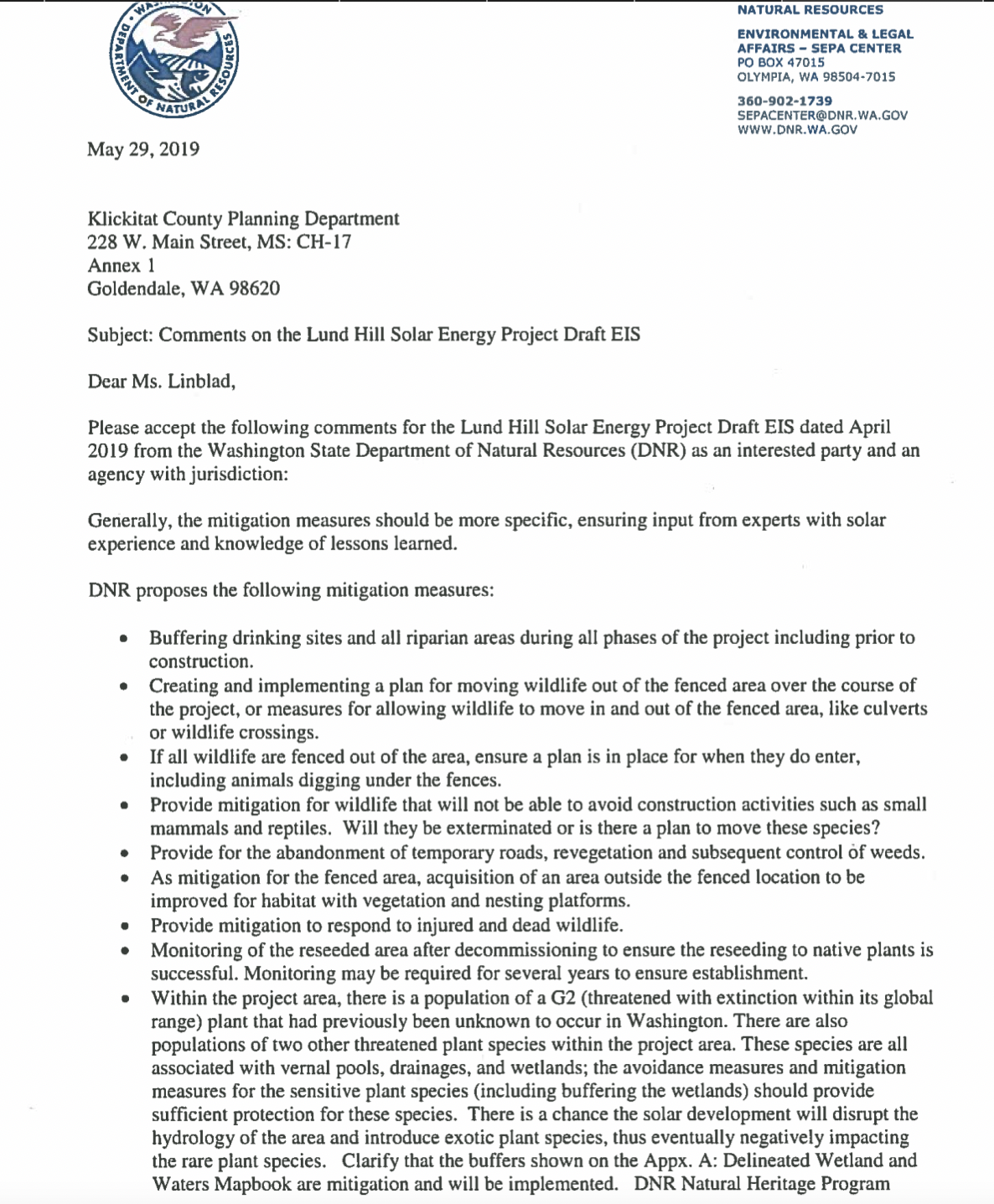 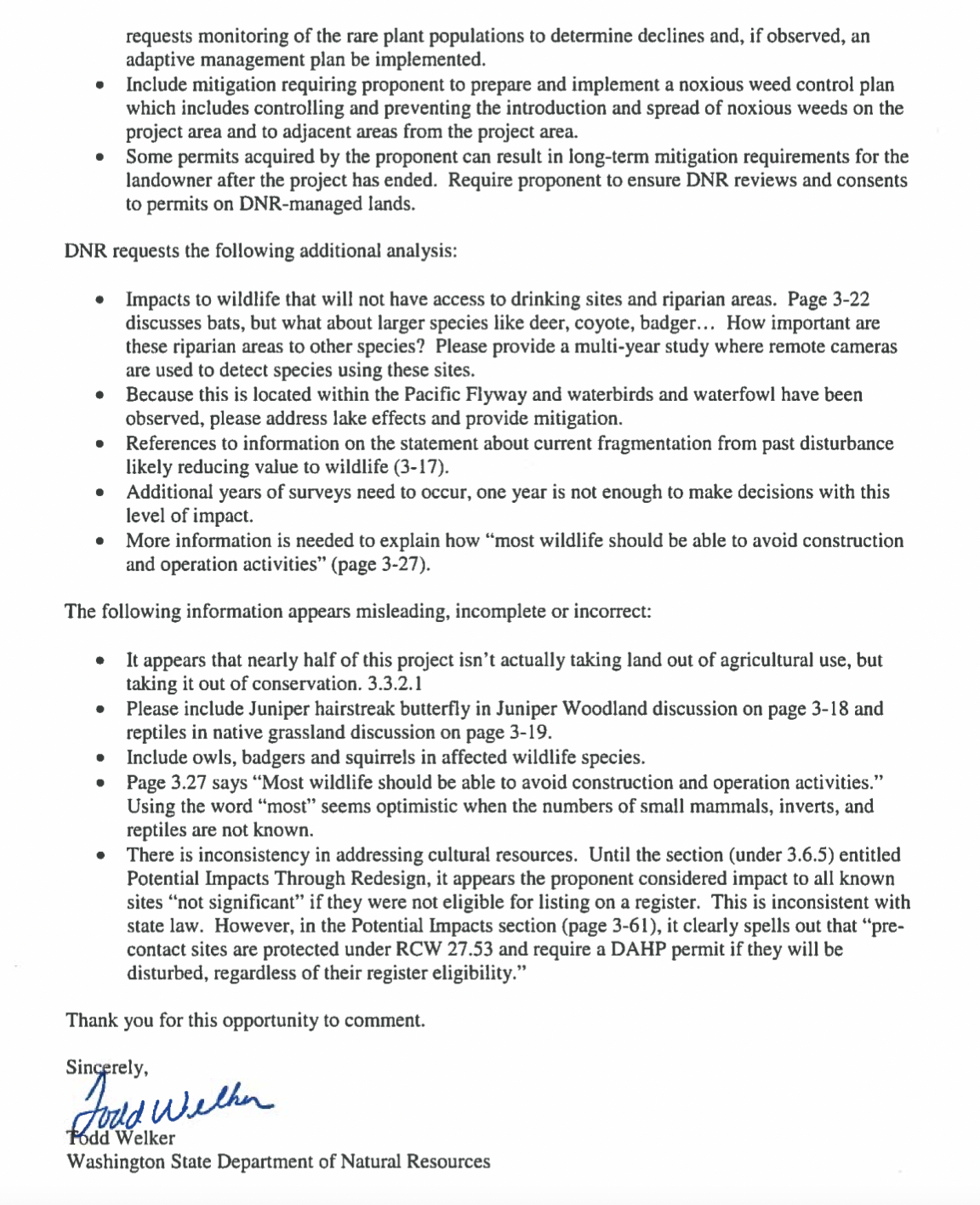 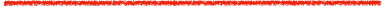 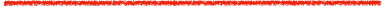 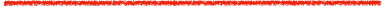 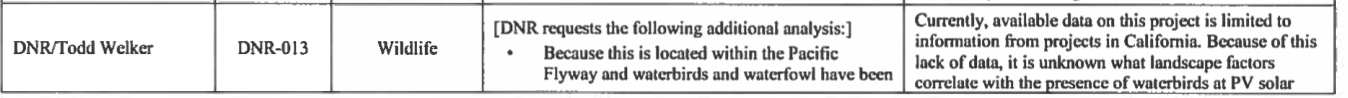 Mitigation Results
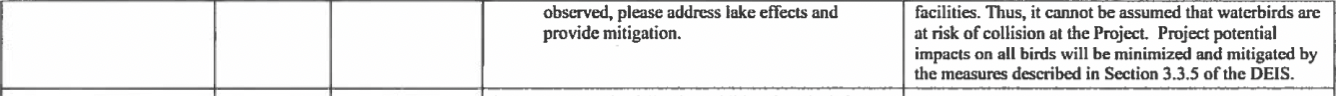 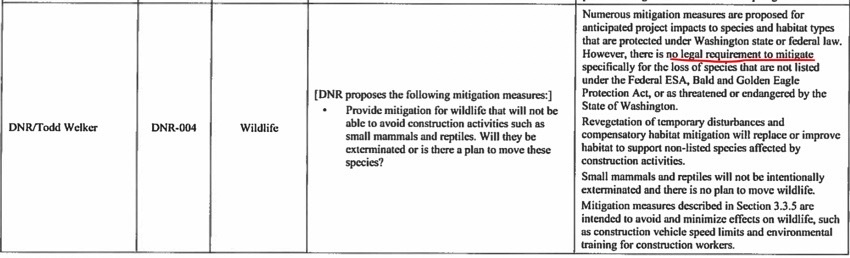 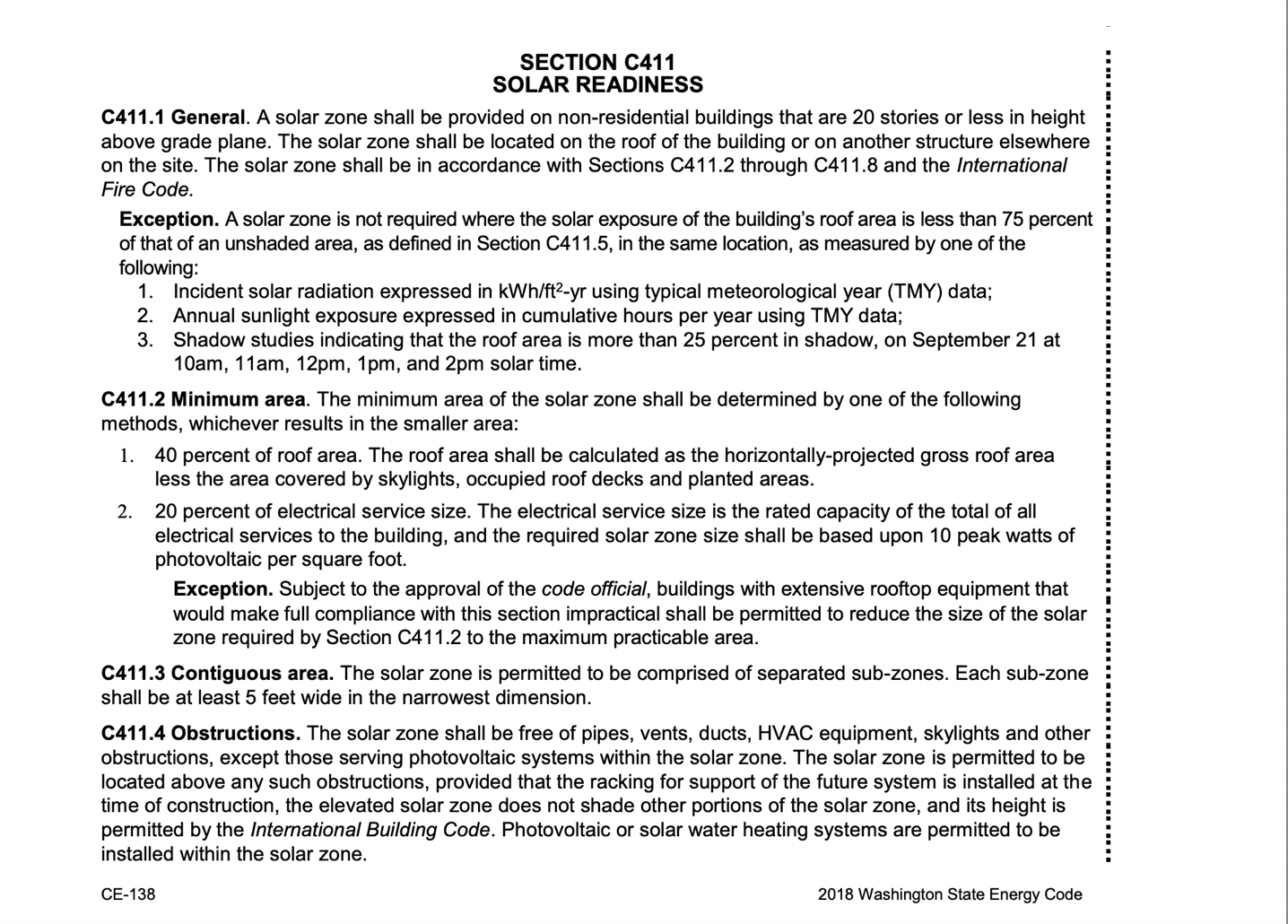 Assumption:
Surely there’s State codes and laws that corporations have to abide by.

Truth:
If you were to look up “solar” in our State’s building codes you will not find anything regarding industrial scale solar projects.
More needs to be done on all levels of Government. Local, State, and Federal all lack proper data and experts to approve these projects.
Conditional Use Permit
CUP
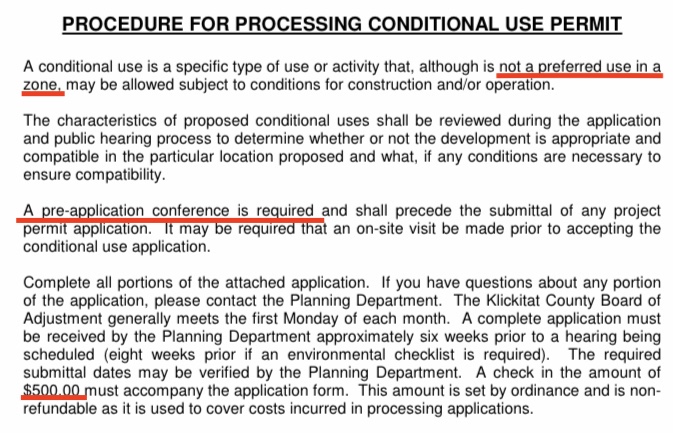 If the applicant is billed to cover county’s costs, then why does it cost $4,000 for the resident to file an appeal?
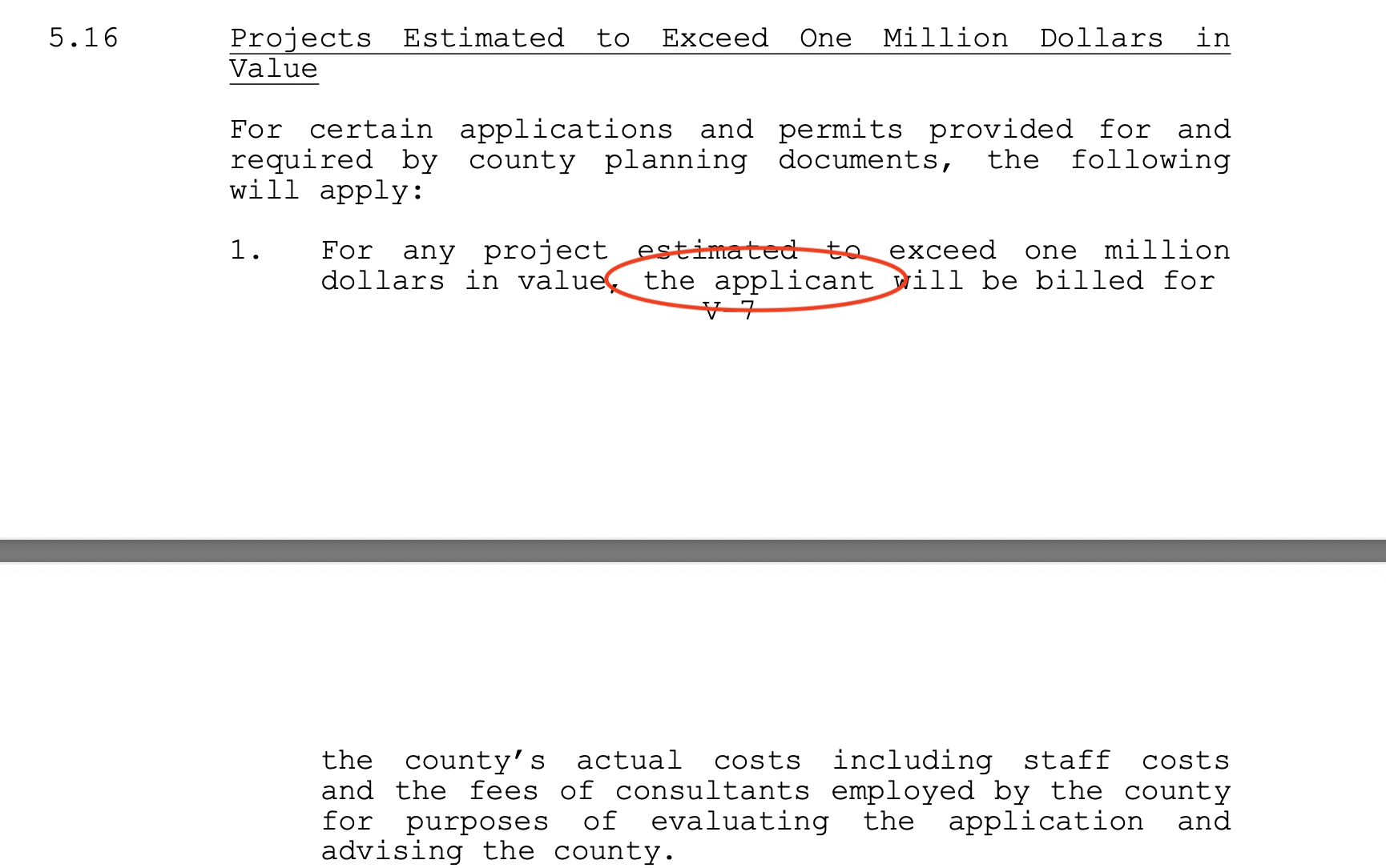 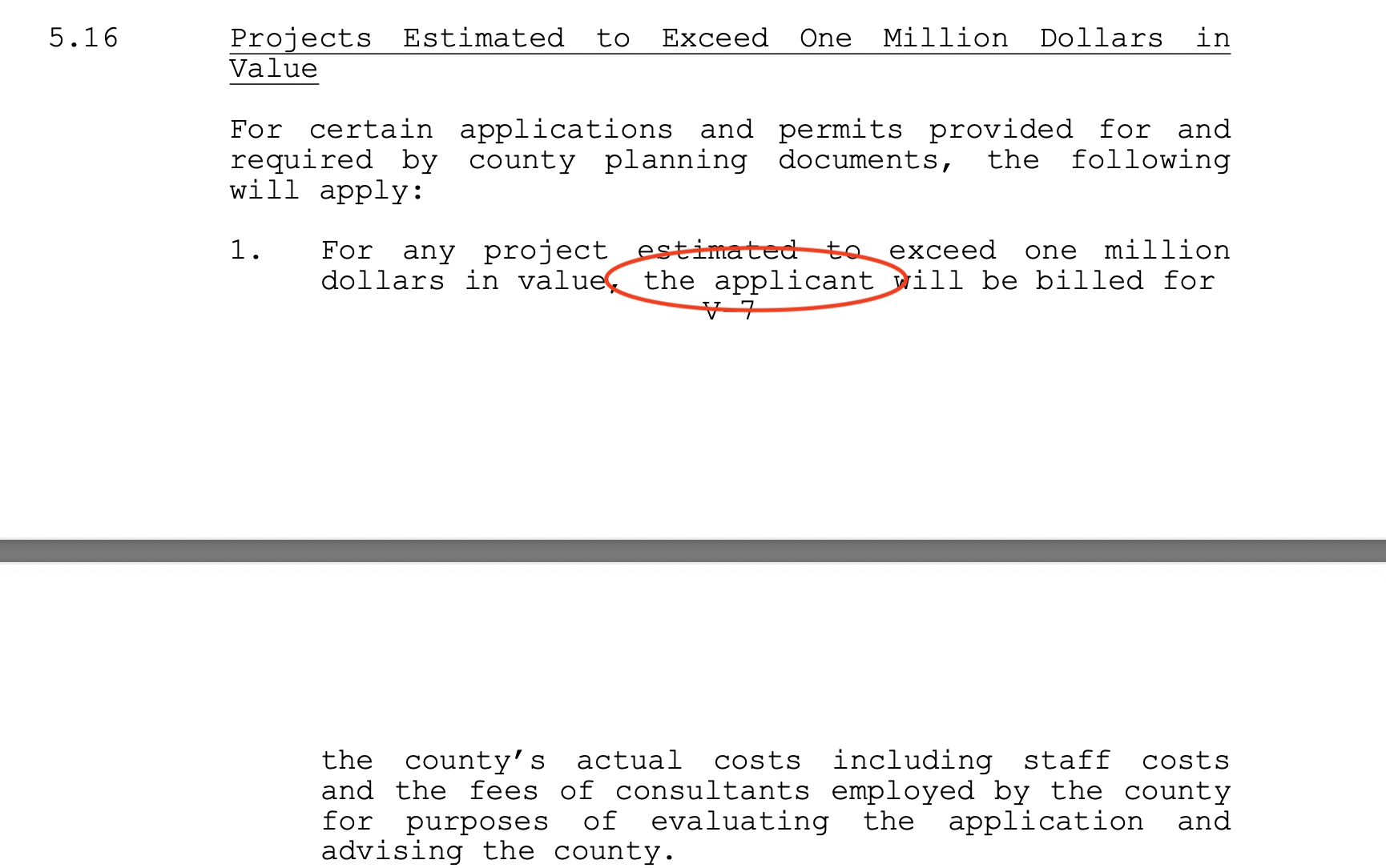 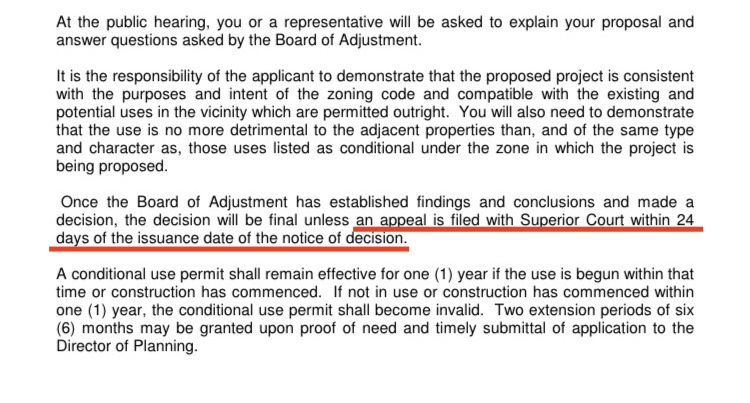 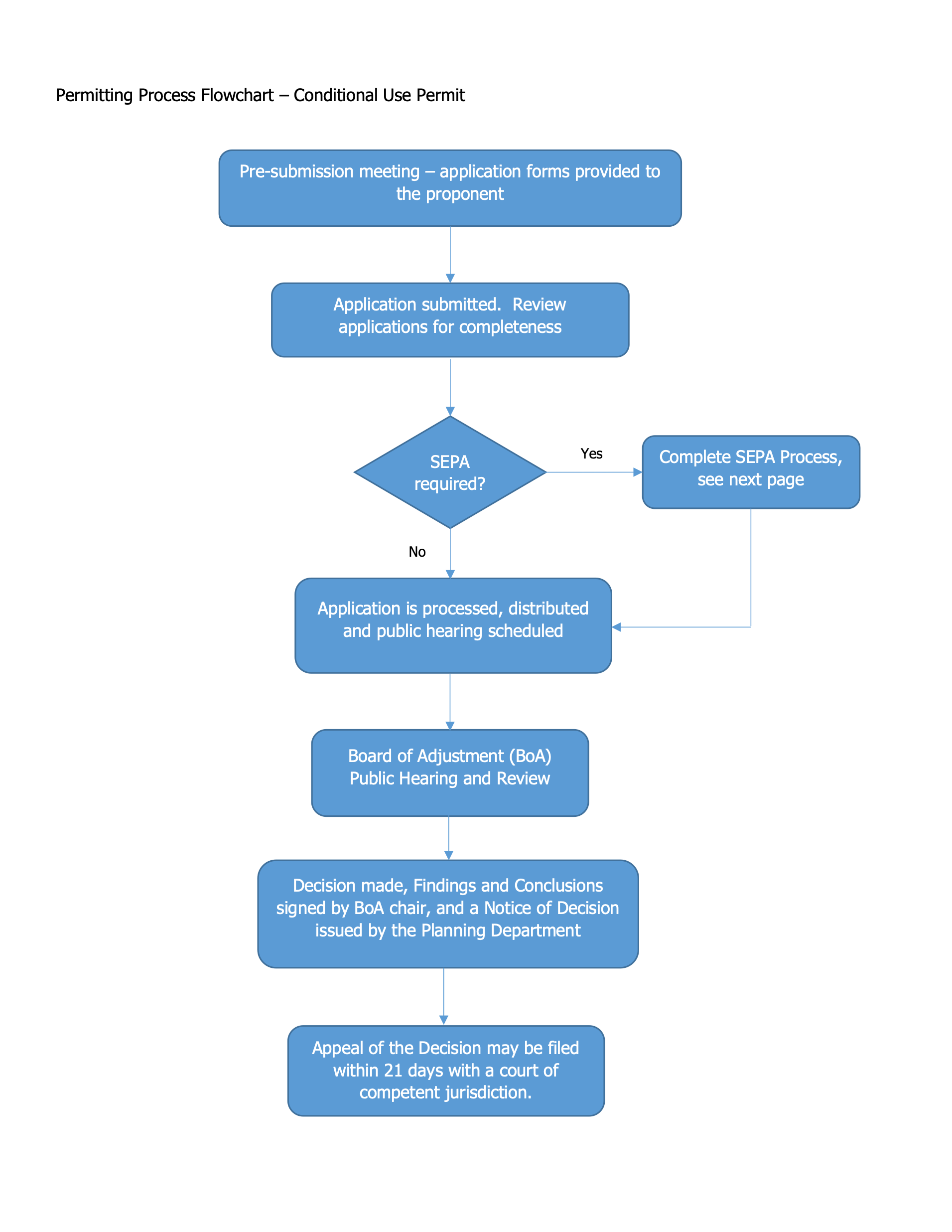 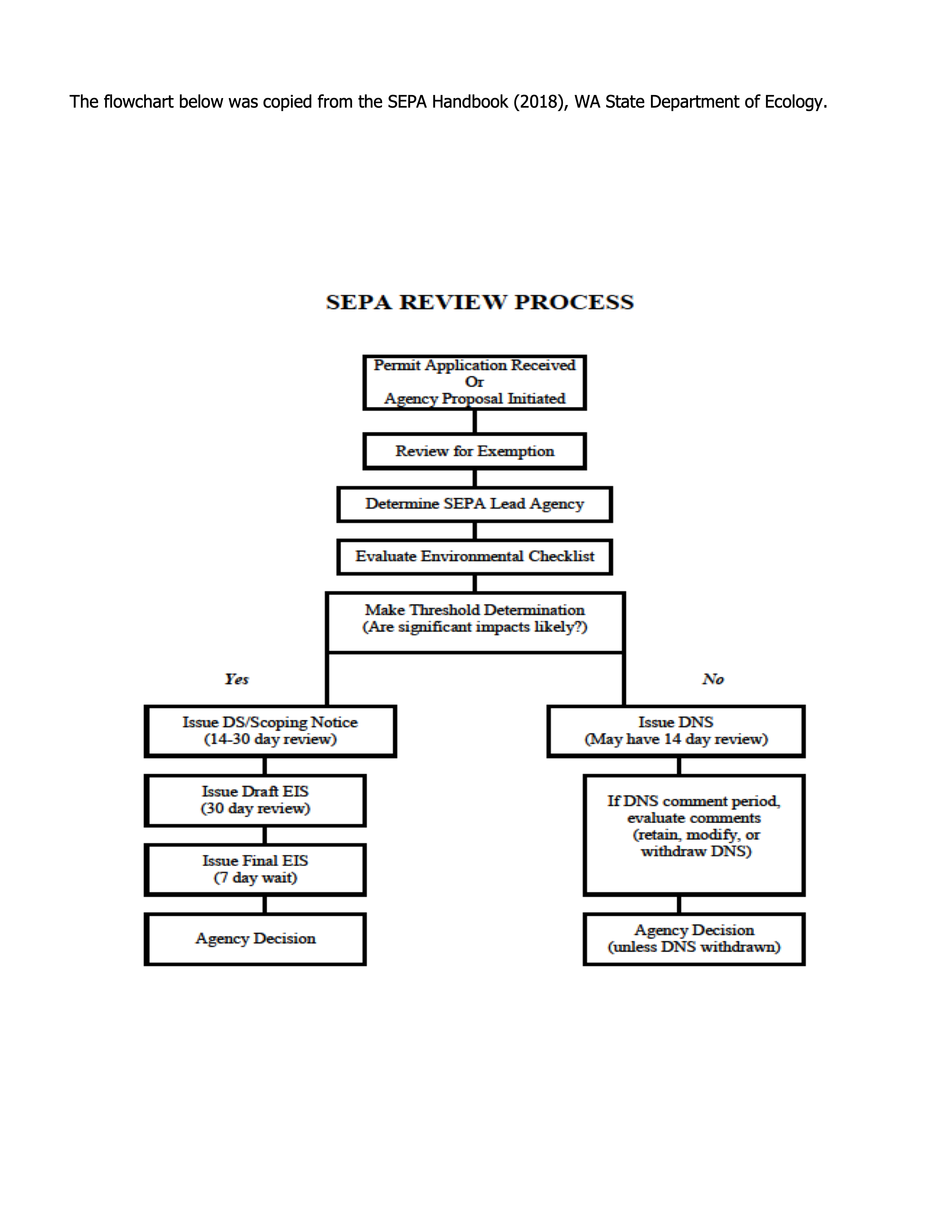